上廁所示範簡報
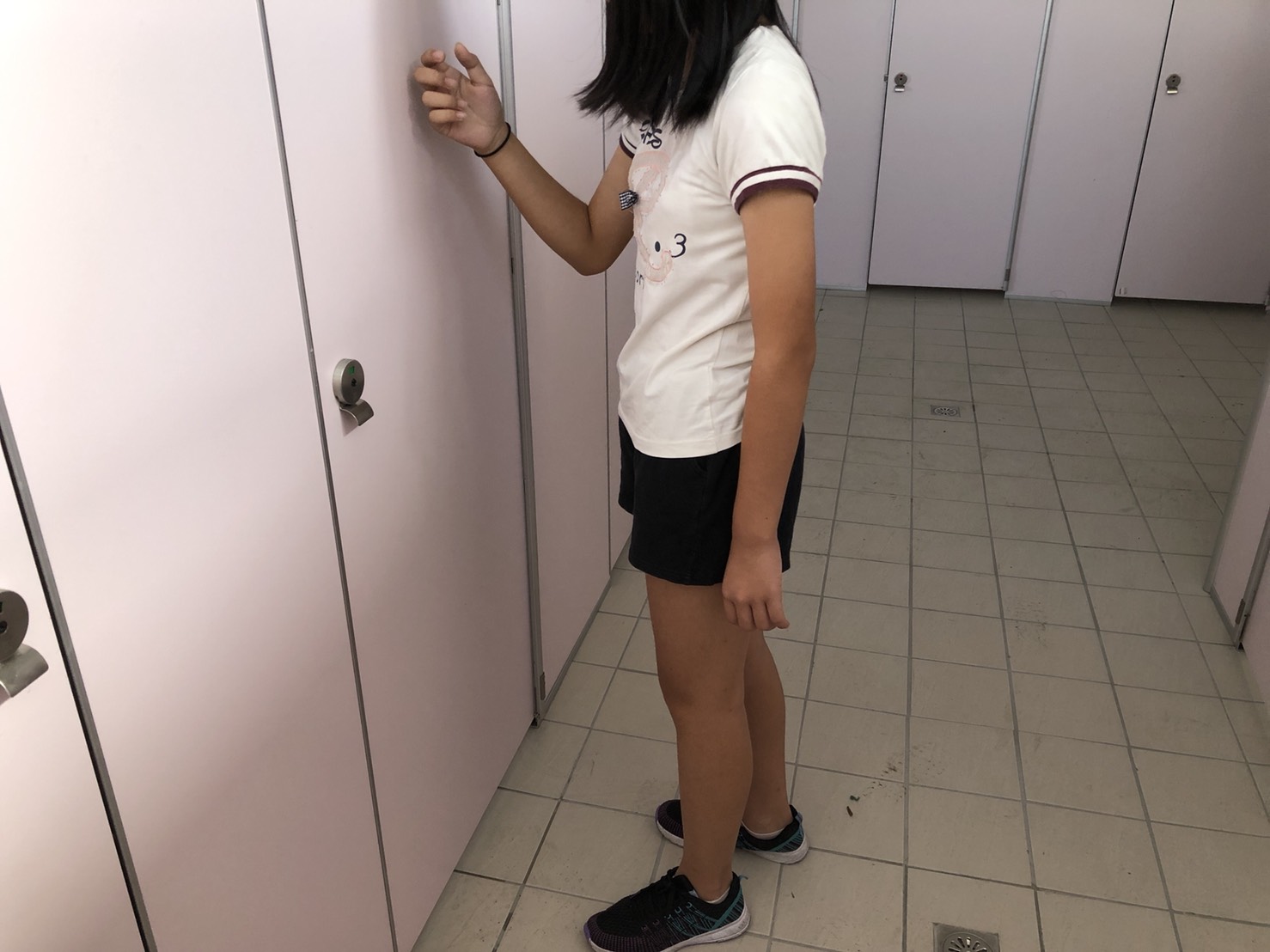 1.敲敲門
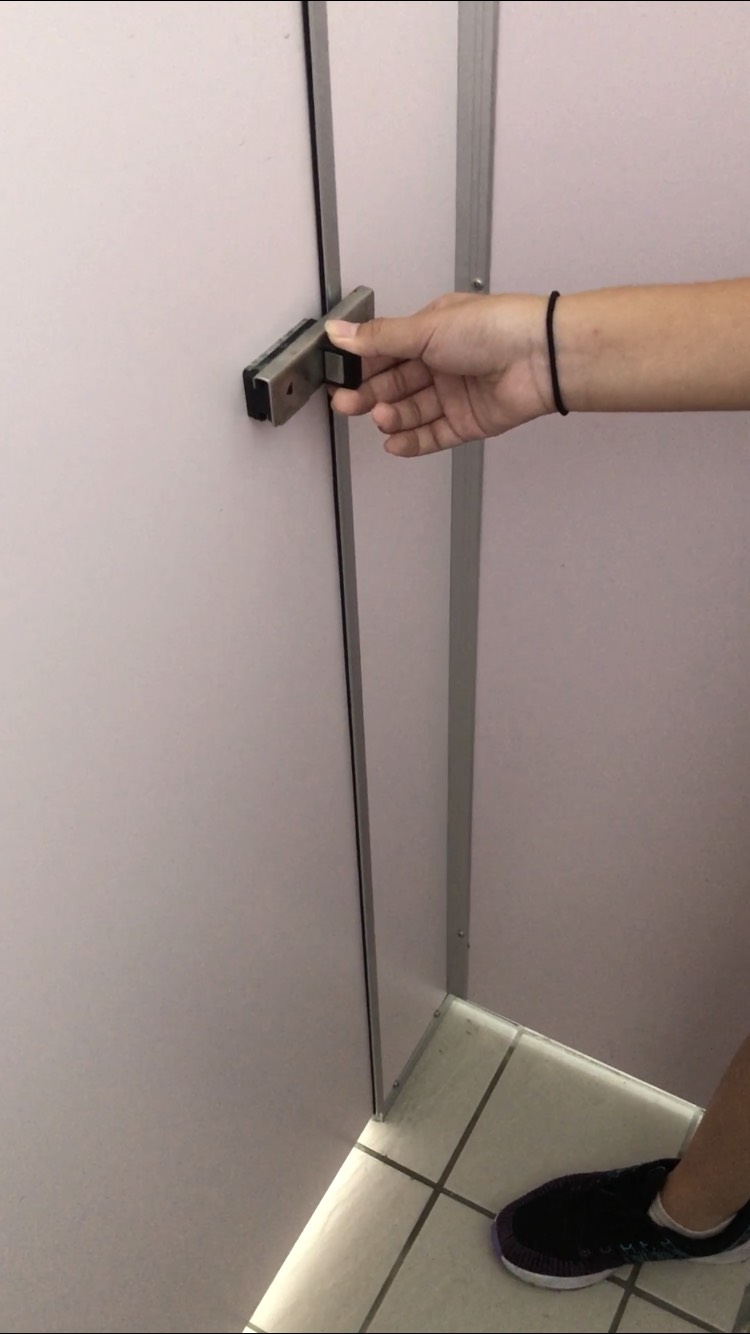 2.鎖門
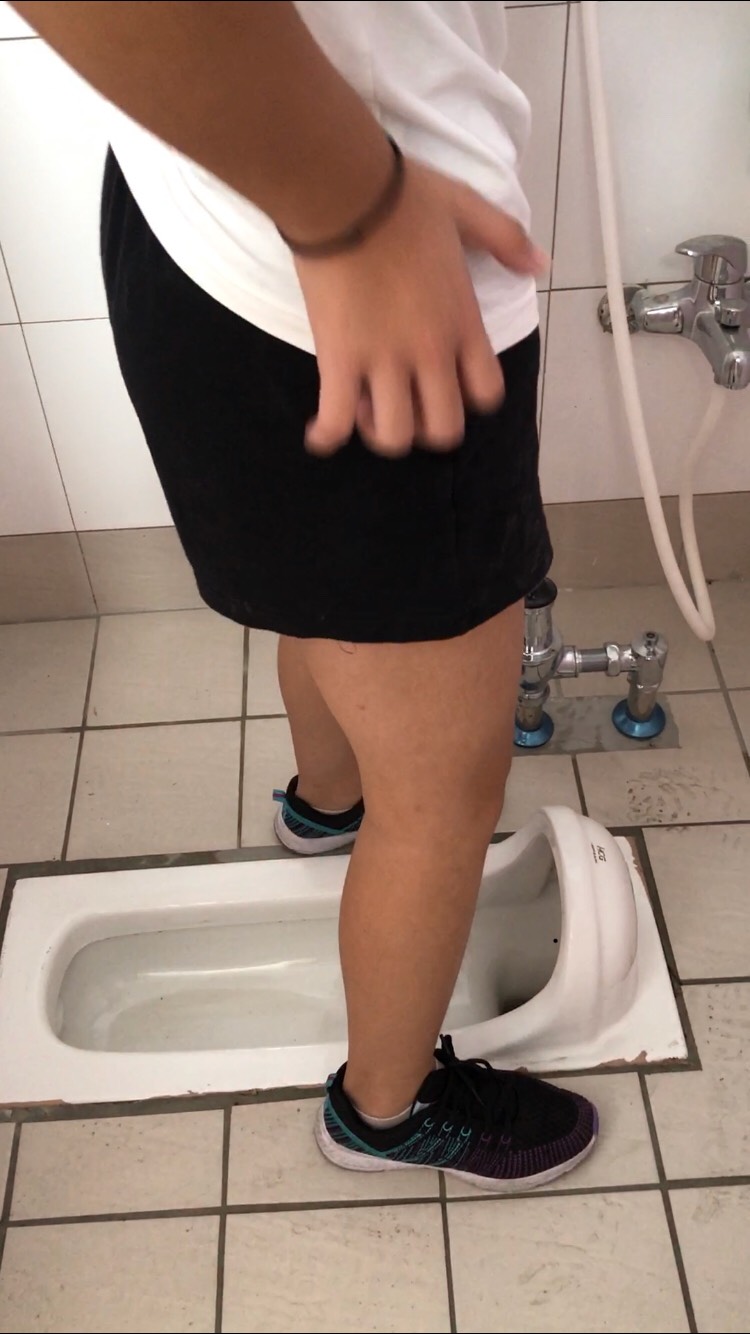 3.雙腳站好位置
注意 :雙腳須稍微往前靠緊馬桶邊緣
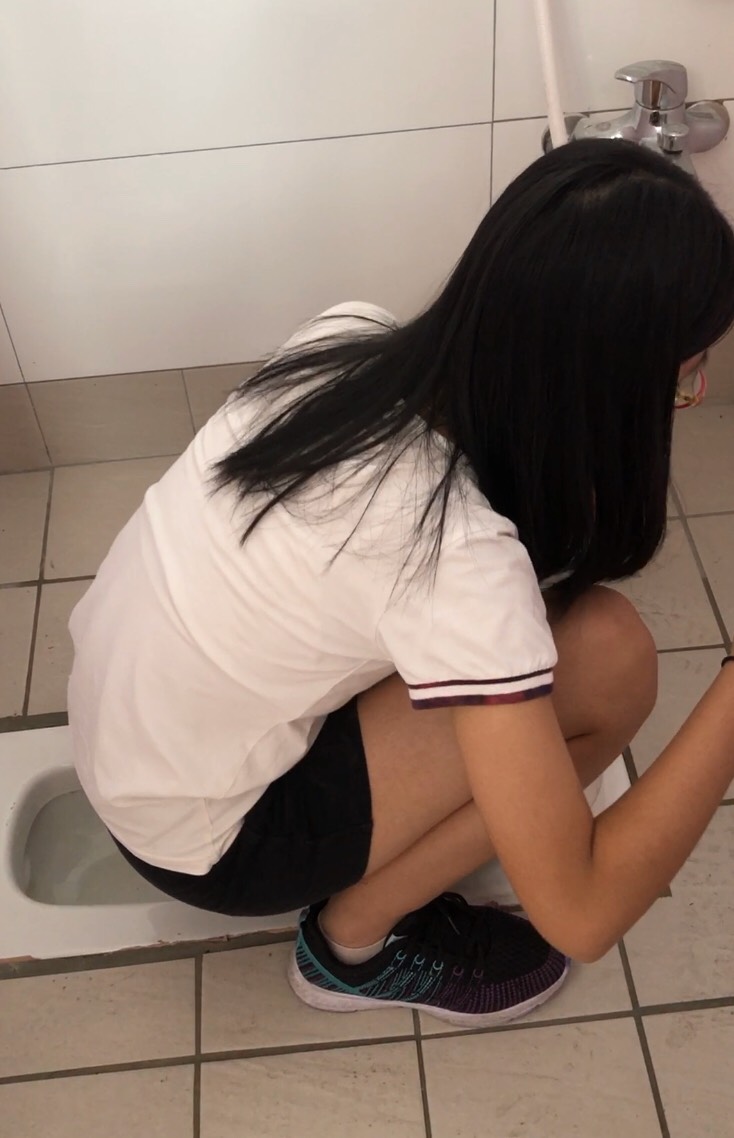 4.正確蹲姿
注意 :屁股要對準馬桶喔~
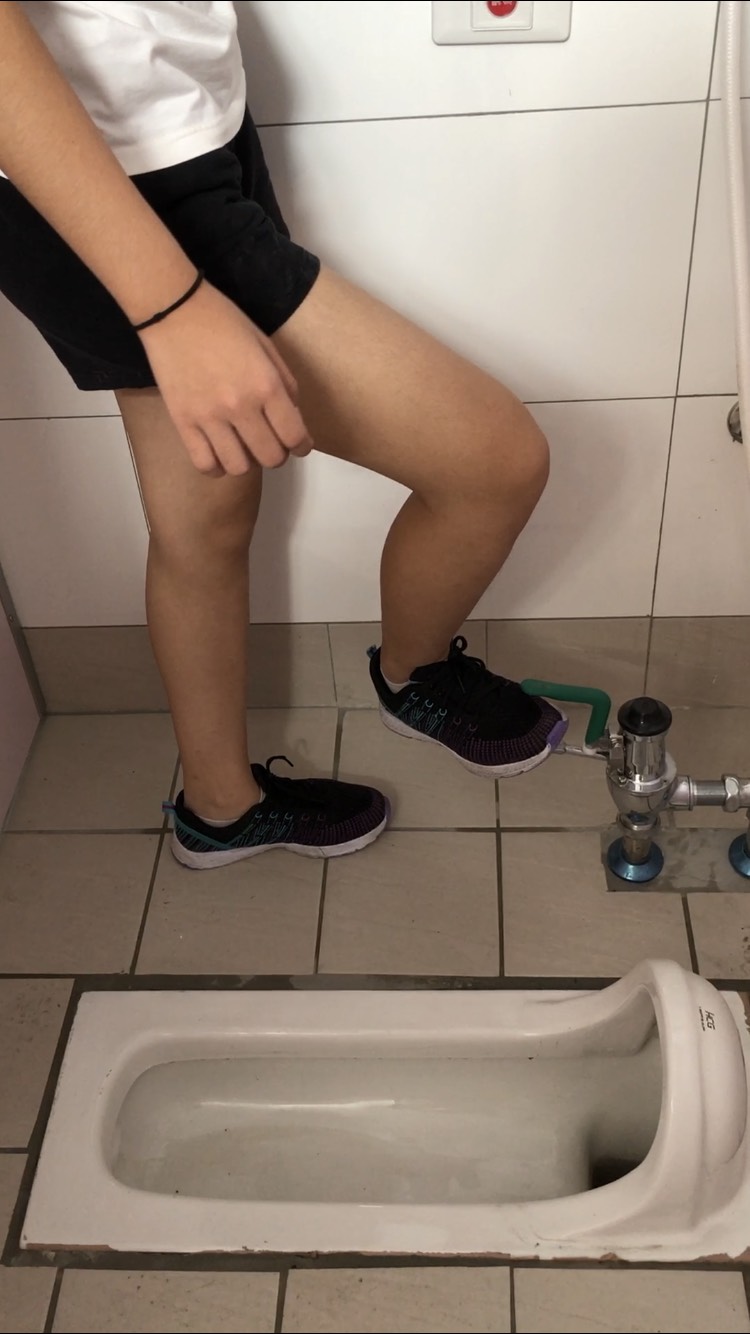 5.沖水
注意 :
上面綠色把手是用手壓的,
下面銀白色是腳踩的,
一次只要選擇一種沖水方式即可。
6.洗手
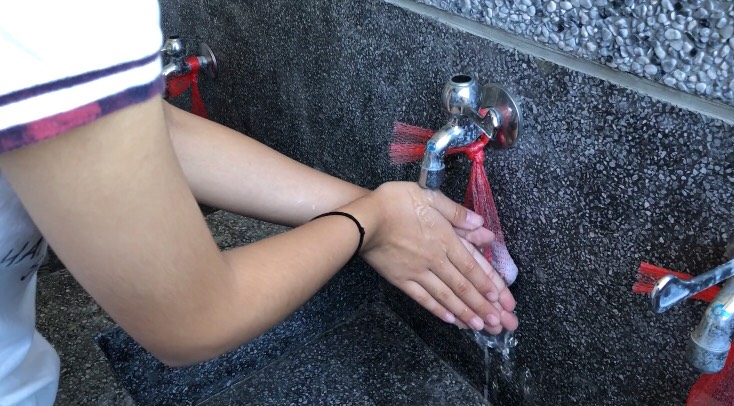 注意 :
濕搓沖捧擦五步驟,
搓洗時內外夾弓大立腕,
正確洗手衛生又乾淨喔~
感謝每天為我們打掃廁所的哥哥姐姐學會了蹲式馬桶上廁所的方法輕鬆又舒服喔~
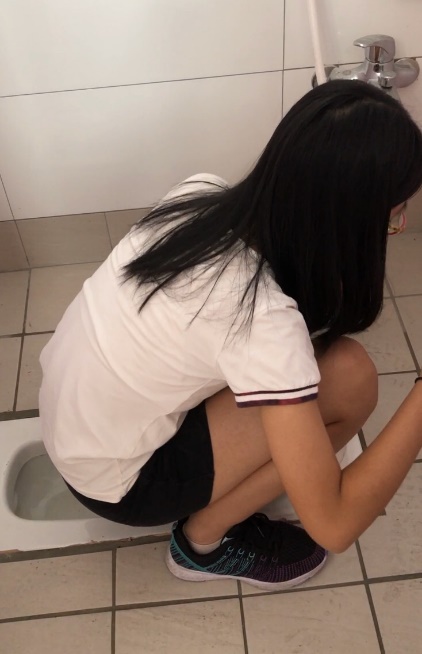 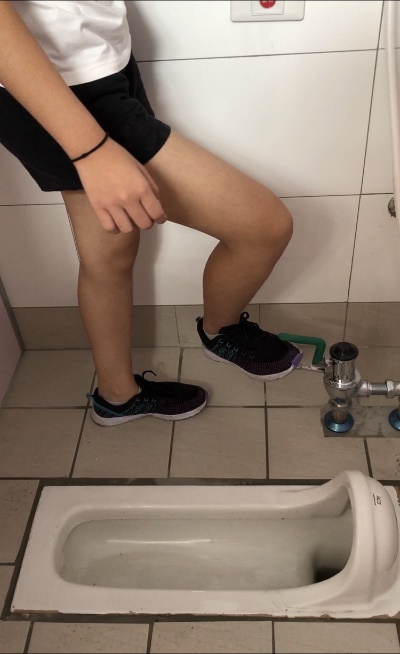 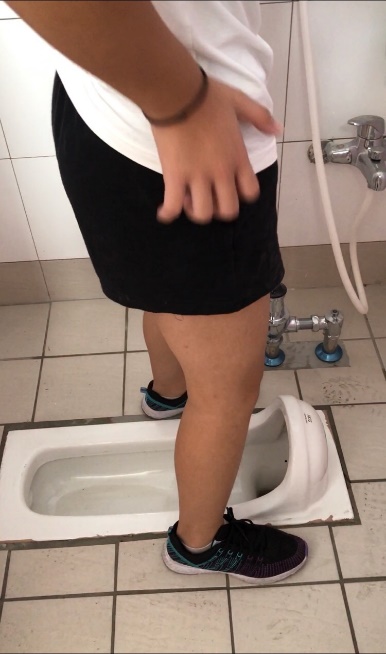 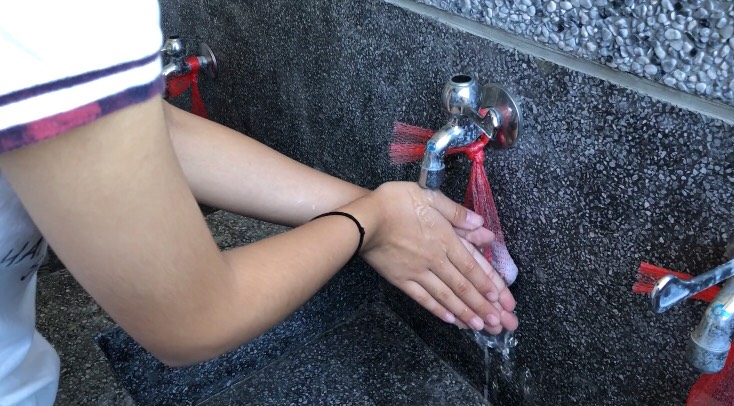